June 2017
Integration of WUR to Power Save Mode
Date: 2017-06-26
Authors:
Slide 1
Enrico-Henrik Rantala et al, Nokia
June 2017
Abstract
This presentation deals with use of wake-up radio (WUR) in a STA to save power. 
	The presentation describes how to integrate WUR to the power management scheme of IEEE 802.11 specification.
Slide 2
Enrico-Henrik Rantala et al, Nokia
June 2017
Motivation
802.11 has power management scheme which allows for an associated STA to operate in power save  (PS) mode in which the STA may be in doze state to save power [1]
In doze state, the STA is not able to transmit or receive and consumes very low power
The AP buffers individually addressed frames addressed to the STA in power save mode and these buffered frames are transmitted only at designated times
TGba is developing a wake-up radio (WUR) with which wake-up frames may be transmitted to trigger a transition of the primary connectivity radio out of sleep [2]
Since the WUR will be a method to save power, it is logical to specify its use as an integral part of the power management scheme to reuse the related signaling for ease of implementation
Slide 3
Enrico-Henrik Rantala et al, Nokia
June 2017
Build on the legacy power save
An associated STA that wishes to save power uses PS mode (and/or the WNM sleep mode)
Power Management subfield is set to ‘1’ to indicate operation in PS mode
In PS mode, the STA periodically listens for Beacon frames for decisions on power state transitions
The STA is in awake state during service periods, upon transmitting a PS-Poll, and EOSP bit is the main signaling field related to state transitions
For a power saving STA, WUR is a way to avoid use of the primary connectivity radio to listen Beacon frames
The proposal is to have a solution which reuses the power save mode and related signaling and supports smooth transitioning between Beacon based power save signaling and WUR based power save signaling within power save mode
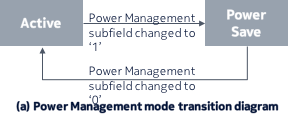 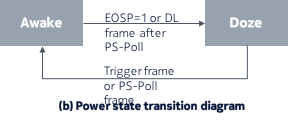 Slide 4
Enrico-Henrik Rantala et al, Nokia
June 2017
The proposal
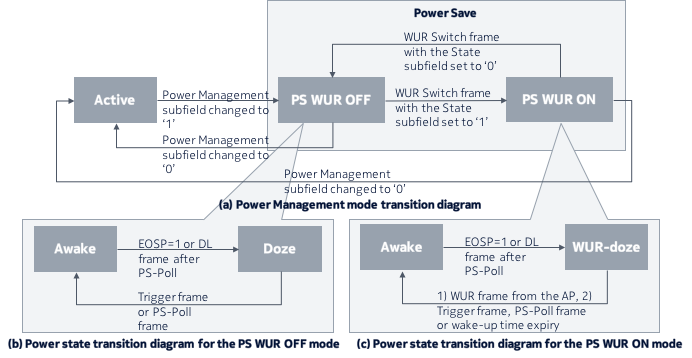 Slide 5
Enrico-Henrik Rantala et al, Nokia
June 2017
The proposal – Power save mode extension
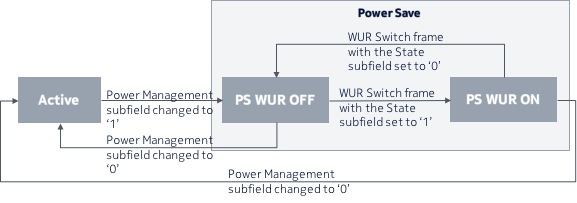 Use of WUR is built into the power save mode and in order for a STA to use WUR it needs to be in power save mode
Power Management subfield used as today
The STA has WUR off once it transitions to power save mode and explicit signaling is needed to take the WUR in use
Two sub-modes introduced to the power save mode
PS WUR OFF: Power save as today, STA listens periodically Beacon frames
PS WUR ON: New sub-mode in which the AP needs to use WUR to activate the STA’s primary connectivity radio
Action frame based signaling used for transition between the sub-modes
Slide 6
Enrico-Henrik Rantala et al, Nokia
June 2017
The proposal – Power state transitions
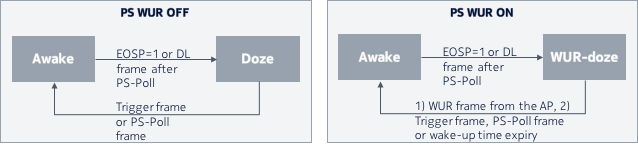 When the WUR is not in use (PS WUR OFF), the transitions are as today in power save
When the WUR is in use (PS WUR ON), the transitions are (mostly) as today in power save
It’s still somewhat open whether a STA could be expected to be awake after a wake-up time from a previously transmitted wake-up frame or whether an explicit trigger frame or PS-Poll frame is required from the STA
Slide 7
Enrico-Henrik Rantala et al, Nokia
June 2017
Summary
A design in which WUR was tightly integrated into the power save mode was presented
WUR used within power save mode
Explicit signaling used within power save mode for WUR mode (de)activation
Power state transitions mimic today’s implementations
The proposed design is in line with the definition of WUR Mode in section 4.5 of the last specification framework [3]
We believe this type of design is easy to implement and allows smooth transitions between modes, sub-modes, and states
Slide 8
Enrico-Henrik Rantala et al, Nokia
June 2017
References
[1] IEEE Std 802.11TM-2016
[2] TGba PAR, http://www.ieee802.org/11/PARs/P802.11ba.pdf, 2016-12-12 
[3] Specification Framework for TGba, 11-17-0575-01-00ba-spec-framework, 2017-05-30
Slide 9
Enrico-Henrik Rantala et al, Nokia